Dan, de rechter berecht
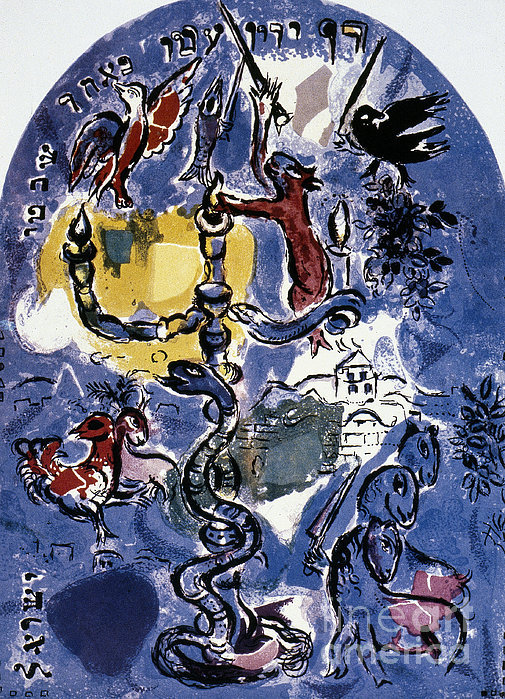 preek over

Genesis 49,16-18
Dan, de rechter berecht
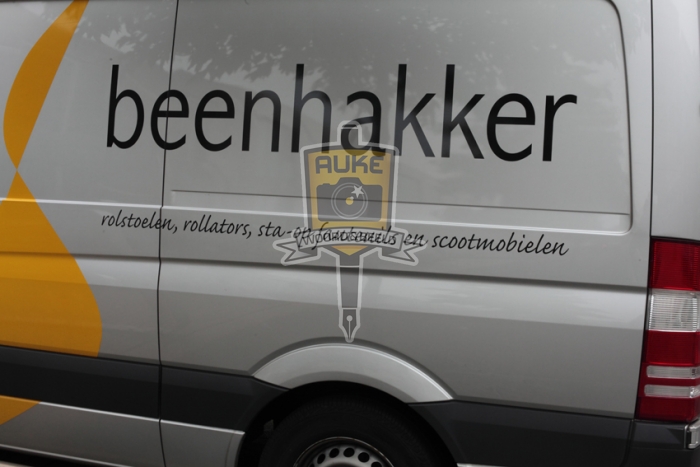 ‘Dan’ past goed bij ‘Dan’
Dan valt buiten de boot
Dan, de rechter berecht
1. Dan heeft het volste recht – 
over vers 16

2. Dan kan goed richten
over vers 17

3. Dan houdt geen stand in Gods gericht
over vers 18
1. Dan heeft het volste recht [16]
Ook Dan krijgt Jakobs zegen mee
God kent geen ‘onechte’ kinderen
‘Aan mij zal het niet liggen’
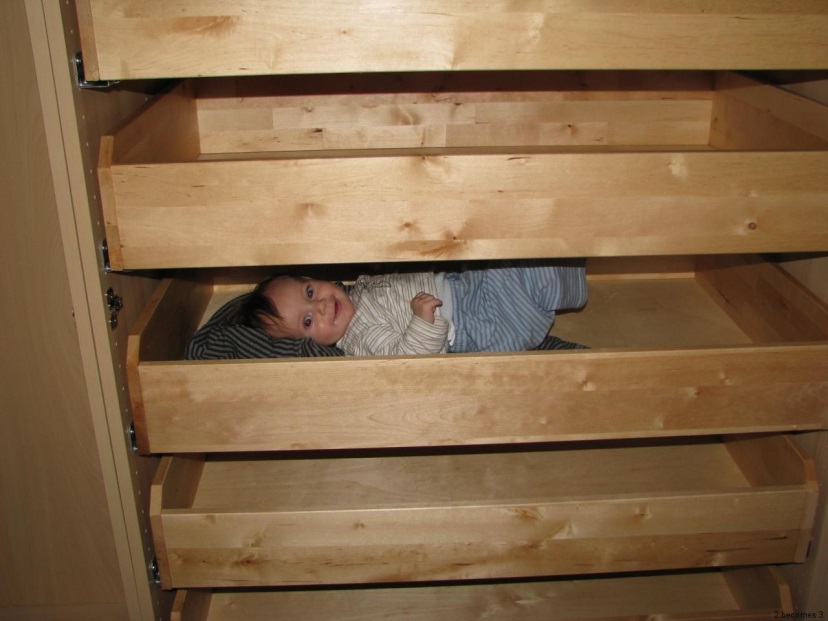 2. Dan kan goed richten [17]
Klein maar giftig





De betere Daniet is Simson
De kerk heeft goede ‘richters’ nodig
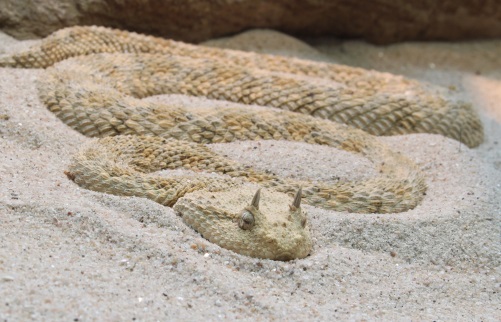 3. Dan houdt geen stand in Gods gericht [18]
Zonde tegen het tweede gebod





In Dan vallen de eerste klappen
‘Gebed voor mijn kinderen’
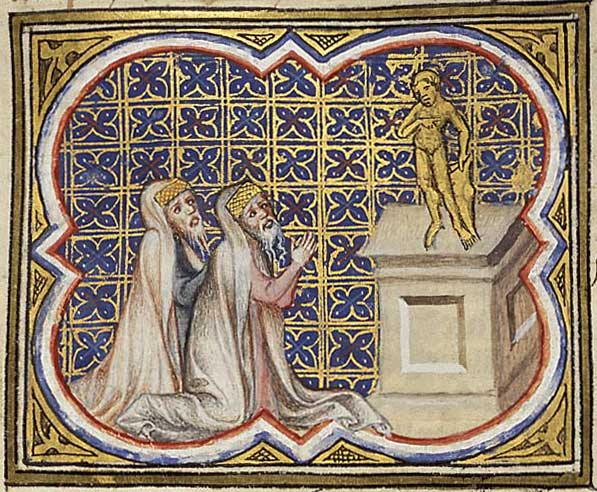